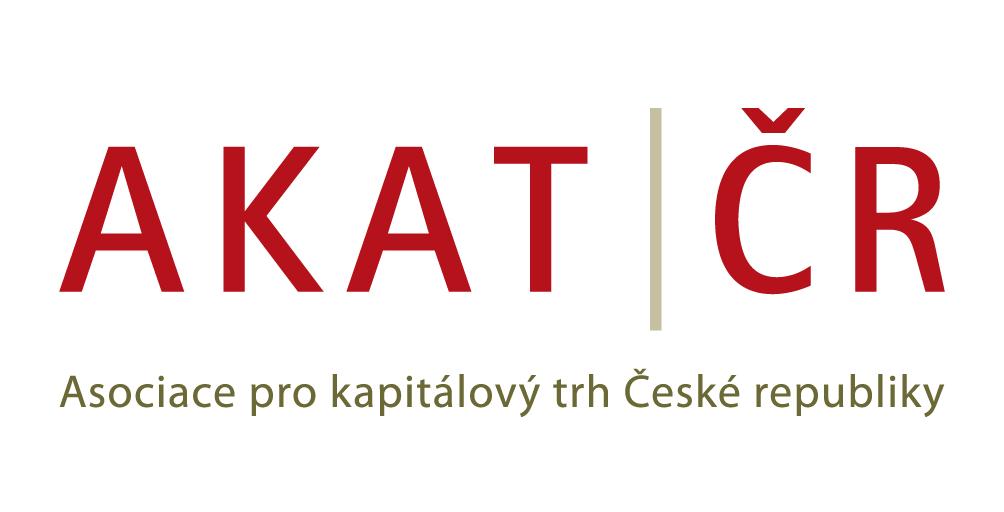 BUY THE DIP
Konference rozvoj a inovace finančních produktů
2. února 2024
Jana Brodani
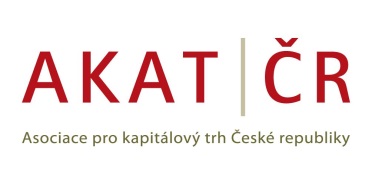